5月5日微语报，星期四，农历四月初五，工作愉快，生活喜乐！
1.北京朝阳全区及公共交通运营调整区域内单位，5月5日起实行居家办公，必须到岗的尽量采取自驾方式。
2.5月5日零时起，北京各火车站进站查验48小时内核酸阴性证明。
3.文旅部：小长假国内游出游1.6亿人次，收入646.8亿元。
4.年轻人成保健品市场重要力量！18至35岁成保健品重要消费人群。
5.正在救援！长沙自建房倒塌现场发现第10名被困者。
6.辽宁一学校3天新增177例无症状，已封闭管理40余天。
7.生活成本飙升，英国今年信用卡借款料将激增近8%。
8.日本儿童人口数量连续41年减少。
9.俄外交部宣布将日本首相和外相列入禁止入境名单。
10.欧盟提议禁止进口俄油，欧洲能源价格应声上涨。
11.联合国粮农组织发布粮食危机报告：全球粮食不安全严重程度创新高。
12.欧盟计划禁止俄罗斯国民在欧洲购置房产。
【微语】通胀下最好抵御方式就是投资自己，个人才华不受影响。        
                                                                                                   ——巴菲特
法国天才数学家格洛阿找老朋友鲁柏借宿。可女看门人告诉他：“两周前鲁柏已被刺死，家里的巨款也被洗劫一空。 警察勘查现场时，只看见鲁柏手里死死捏着没吃完的半块苹果馅饼，真叫人难以理解。”并说发案前后并没有外人进公寓。
   数学家思索着，请女看门人带他到三楼，走到“314号”门前，他停了下来，问:“这房间谁住过?”女看门人答道:“ 是米塞尔。”“此人如何?”“他爱赌钱，好喝酒，昨天已经搬走了。”“真可惜!这个米塞尔就是杀人凶手!”数学家肯定地说。
   数学家分析说:鲁柏手里的馅饼就是一条线索。馅饼，英文叫‘Pie’而希腊语‘Pico'是π，即通常说的圆周率，人们在计算圆周率时一般取3.14的值。
格洛阿所说的“这个米塞尔就是凶手”，“鲁柏手里的馅饼就是一条线索”，这两句话就是性质判断。
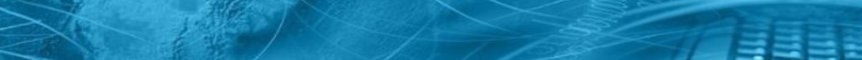 统编版选择性必修3《逻辑与思维》 第二单元  遵循逻辑思维规则
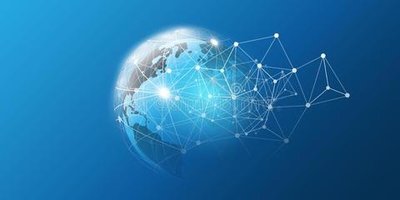 第五课  正确运用判断
第二框  正确运用简单判断
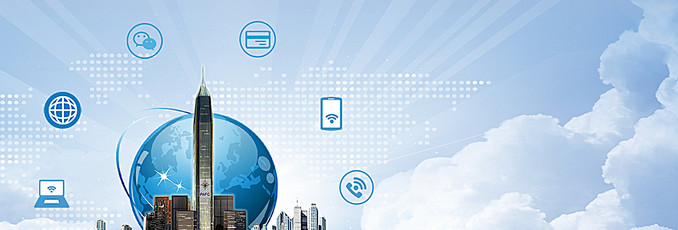 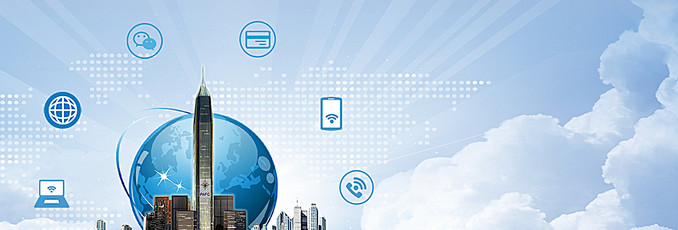 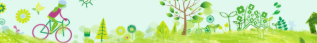 【课标要求】
1.了解形成恰当判断的条件，学会正确运用直言判断和关系判断。
2.区分判断的不同类型。
【核心素养】
科学精神：理解性质判断和关系判断的含义、结构、种类。通过分析判断的不同类型及其种类，提高思维能力，树立科学精神。
     公共参与：根据准确运用性质判断的要求，形成正确的性质判断。
议题1.正确运用性质判断
下面几个判断是性质判断吗？分别断定了什么性质？
这个米塞尔就是凶手。
鲁柏手里的馅饼就是一条线索。
所有的猫都是动物。
所有的猫都不是植物。
鲁迅是伟大的文学家。
这个学生不是中学生。
断定“米塞尔”具有“凶手”的性质。
断定“馅饼”具有“线索”的性质。
断定“猫”具有“动物”的性质。
断定“猫”不具有“植物”的性质。
断定“鲁迅”具有“伟大的文学家”的性质。
断定“这个学生”不具有“中学生”的性质。
一、正确运用性质判断
阅读教材P32，自主梳理以下知识。
1.运用性质判断的必要性是什么？
人们认识事物，首先要判断它们是什么或者不是什么，就是要对事物的性质作出“有”（是）或“没有”（不是）的判定。这就需要运用性质判断。
2.什么是性质判断（直言判断）？
性质判断就是断定认识对象具有或者不具有某种性质的简单判断。性质判断又称为直言判断。
◆小华在作文中写道:“中学生是我们学习的重要阶段，我不能辜负这段美好时光。”
    ◆小明告诉爷爷:“公园里有一种叫仙人掌的东西，既不像花草，也不是植物，样子长得很特别。”
    ◆一位读者致函某报社，批评该报:“有些又长又臭的文章是不应该在报上发表的。”
材料中引号内的语句，作为判断的表述分别有什么问题?
点评：
中学生是我们学习的重要阶段，我不能辜负这段美好时光。
时间
人
两个概念搭配不当
主项和谓项搭配不当
更正：中学阶段 是 我们学习的重要阶段
主项
联项
谓项
点评：
“不是”是表示概念之间不相容关系的联项（连接词）。
公园里有一种叫仙人掌的东西，既不像花草，也不是植物，样子长得很特别。
种
属
“仙人掌”是一种植物。“仙人掌”与“植物”两个概念是种属关系。
判断的联项（连接词）使用不当，把概念的属种关系误认为全异关系。
公园里有一种叫仙人掌的东西，既不像花草，也不是树木，样子长得很特别。
点评：
有些 又长又臭的文章 是 不应该在报上发表的。
量词
量词使用不当
更正：所有 又长又臭的文章 是 不应该在报上发表的。
一、正确运用性质判断
阅读教材P33，自主梳理以下知识。
3.性质判断是怎样构成的？
性质判断一般由量项、主项、联项和谓项组成。
4.什么是量项、主项、联项和谓项？
①主项：表示断定对象。
②谓项：表示断定对象性质。
③量项：表示主项被断定范围。（“所有”“一切”表示全部对象；“有些”“有的”表示部分对象；“这个”表示一个对象）
④联项：起着联结主项和谓项的作用。（“有”“是”或“无”“不是”）
【巩固知识】指出下面判断的量项、主项、联项、谓项。
所有马克思主义者是唯物主义者。
谓项
联项
主项
量项
鲁迅  是 伟大的文学家。
（这个）
主项
联项
谓项
量项
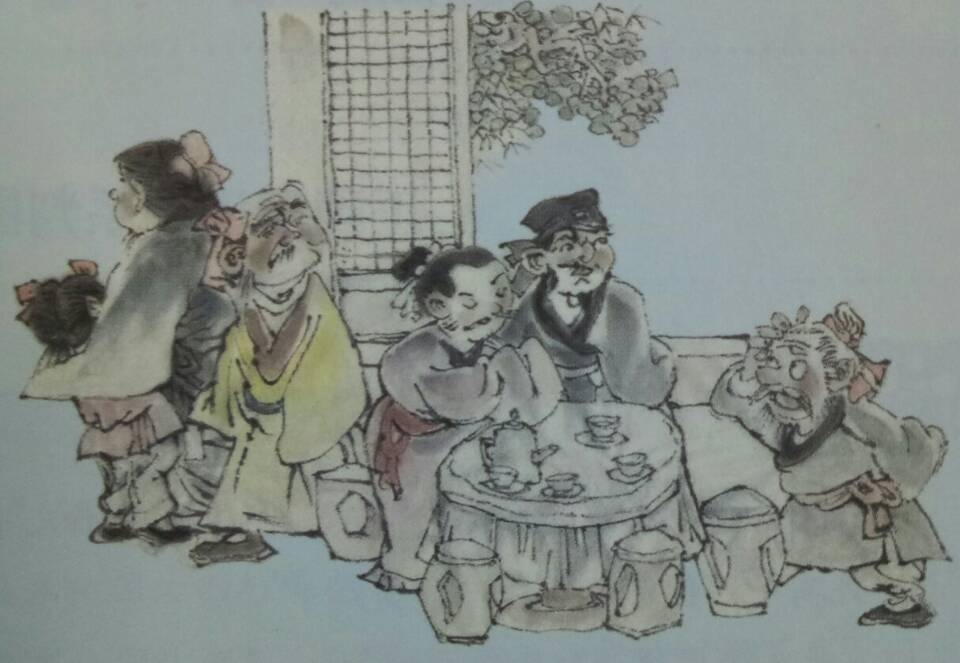 某翁请客，见三位主客只来了一位，五位陪客只来了三位，便着急地说:“唉，该来的没来!”陪客一听，有的坐不住，走了。见主客未到齐，又有陪客走了，他更着急，脱口而出:、“不该走的走了!”话音刚落，所有客人都走了。此翁傻了:‘我错在哪儿?
此翁请客失败，他的判断出了什么问题?你能纠正他的错误吗?
点评：
此翁请客失败，在于其使用性质判断时误用了量项。
什么是性质判断的“质”和“量”？
此翁使用了两个判断
该来的没来!
不该走的走了!
省略全称量项的判断
补充完整
补充完整
（所有）该来的没来!
（所有）不该走的走了!
更正
更正
（有的）该来的没来!
（有的）不该走的走了!
一、正确运用性质判断
阅读教材P33-34，自主梳理以下知识。
5.性质判断是怎样分类的？
6.准确地运用性质判断应注意哪些问题？
一、正确运用性质判断
5.性质判断是怎样分类的？
依据不同的标准，可以把性质判断分为多个种类。
(1)依据判断的质，即以判断所用的断定方式是肯定还是否定的，性质判断分为肯定判断和否定判断。
肯定判断是断定对象具有某种性质的判断。
否定判断是断定对象不具有某种性质的判断。
例如：中国的发展必将充满希望
      三大攻坚战取得关键进展
肯定判断
我们没有提出全年经济增速具体目标
否定判断
一、正确运用性质判断
5.性质判断是怎样分类的？
(2)从判断的量，即以判断所断定的对象的范围，
             性质判断分为全称判断、特称判断和单称判断。
全称判断断定的对象是某类事物的全部。
      特称判断断定的对象是某类事物的部分。
      单称判断断定的对象是某类事物的一个，即判断主项反映的是单个对象。
全称判断
例如：所有该来的没来!
      有的该来的没来！
      老张该来没来！
特称判断
单称判断
一、正确运用性质判断
5.性质判断是怎样分类的？
(3)从质与量的结合上划分，性质判断有六种基本的判断形式：全称肯定判断、全称否定判断，特称肯定判断、特称否定判断，单称肯定判断、单称否定判断。
全称肯定判断是断定一类对象的全部都具有某种性质的判断。
    全称否定判断是断定一类对象的全部都不具有某种性质的判断。
    特称肯定判断是断定某类对象中至少有一个具有某种性质的判断。
    特称否定判断是断定某类对象中至少有一个不具有某种性质的判断。
    单称肯定判断断定某一个别对象具有某种性质的判断。
    单称否定判断断定某一个别对象不具有某种性质的判断。
六种性质判断的逻辑结构图示：
商品
真理
中学生
中学生
许海峰
这个人
是
不是
是
不是
是
不是
有价值的
一成不变的
共青团员
球迷
运动员
小学生
所有
所有
有些
有些
全称肯定判断
全称否定判断
特称肯定判断
特称否定判断
单称肯定判断
单称否定判断
联项
谓项
主项
量项
【巩固知识】下列判断属于性质判断的哪种类型？
  ①所有的人都愿意和他交往。

  ②一切事物都不包含矛盾。

  ③老子写的《道德经》对中华民族影响深远。

  ④这个人不是中学生。

  ⑤在昨天的暴风雨中，一些树被大风刮倒了。

  ⑥4/5的任务都不是由他完成的。
全称肯定判断
全称否定判断
单称肯定判断
单称否定判断
特称肯定判断
特称否定判断
一、正确运用性质判断
6.准确地运用性质判断应注意哪些问题？
(1)不能缺少主项和谓项，否则判断就不完整。例如：所有的人都认同。（缺谓项）；通过学习进步很快。（缺主项）
   (2)避免主项与谓项配合不当，否则不能如实地反映事物状况，容易造成误解。例如：中学生是人生的重要阶段。（主谓配合不当）
   (3)要准确地使用量项和联项，以保证判断的“质”和“量”都准确无误。例如：所有的金属都是固体。（断定过量）
    ⑷误用多重否定。例如：没有谁不愿意看到自己的国家不安定。
例题1：判断是对事物情况的反映。要形成一个恰当的判断，需具备的条件有(　　)
  ①不能既不肯定什么，也不否定什么
  ②要运用内涵明确、外延确定的概念构成判断
  ③恰当搭配和使用概念的主项、谓项、量项和联项
  ④全称判断不得用作特称判断
  A．①②③   B．①②④     C．①③④  	 D．②③④
AA
【解析】④错误，全称判断断定的对象是某类事物的全部，特称判断断定的对象是某类事物的部分，因此，全称判断可以用作特称判断。故选A项。
例题2：在直言判断划分中，不需要量项的是(　　)
  A．全称判断  	
  B．特称判断
  C．肯定判断  	
  D．单称判断
DD
【解析】全称判断量项有“一切”“所有”“凡是”等，特称判断的量项有“有些”“有的”“少数”等，全称判断的量项有时可以省略，特称判断的量项不可以省略，单称判断不需要量项。
例题3：在日常生活中，我们要准确地运用性质判断，使性质判断符合实际。根据所学知识，下列判断中，属于性质判断的是( ）
  ①高二(2)班的有些同学不是团员
  ②张三比李四大五岁，李四比王五大五岁
  ③所有的天鹅都是白色的
  ④农业是国民经济的基础
  A．①②③  	B．②③④
  C．①②④  	D．①③④
DD
【解析】断定认识对象具有或者不具有某种性质的简单判断叫作性质判断。①③④都对事物的性质作出了判断，属于性质判断，②属于关系判断。
例题4：通过调查得知，并非所有的个体商贩都有偷税、逃税行为。如果上述调查的结论是真实的，则以下哪项一定为真(　　)
  A．所有的个体商贩都没有偷税、逃税行为
  B．多数个体商贩都有偷税、逃税行为
  C．偷税、逃税是个体商贩才会有的行为
  D．有的个体商贩确实没有偷税、逃税行为
DD
【解析】本题考查性质判断的知识。题干的意思是所有的个体商贩都有偷税、逃税行为是假判断。全称肯定判断为假，那么特称否定判断一定为真。还原成同一素材判断就是：有的个体商贩确实没有偷税、逃税行为。故答案选择D。
议题2.正确运用关系判断
一间房子里，有一位祖父，两个父亲，三个儿子，一个孙子，一个哥哥，一个弟弟，一位叔叔，还有一个是侄子。
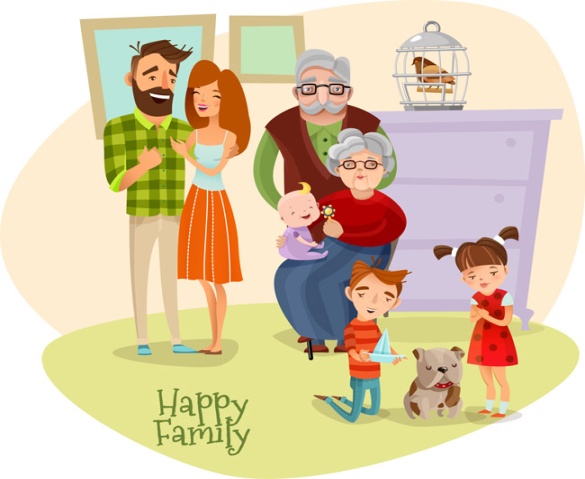 结论：最少有四人。就最小辈分的那个人来说，他们之间的关系是孙子、爸爸、叔叔、祖父。
这间房间里至少有几个人？他们之间是什么关系？
儿子
儿子
孙子
祖父
爸爸
弟
哥
（一位）
（一位）
叔叔
儿子
叔 侄
二、正确运用关系判断
阅读教材P34，自主梳理以下知识。
1.运用关系判断的必要性是什么？
事物除了具有某些性质之外，还与其他事物有多种关系。人们在认识事物的过程中既要认识事物的性质，也要认识事物之间的关系。
2.什么是关系判断？
断定认识对象之间关系的判断叫作关系判断。
例如：“3大于2。”这个判断的是对象“3”与对象“2”之间具有“大于”的关系。
假设以下关系成立：
◆小明和小华是同学。

◆小明比小华岁数大。

◆小明信任小华。
小华和小明是同学。
还成立
关系项
关系者项
不成立
小华比小明岁数大。
关系者项
关系项
不一定成立
小华信任小明。
关系项
关系者项
关系者项
将上述三个判断中双方的位置互换一下，原来的关系是否还能成立？
相关链接
对称性关系
二、正确运用关系判断
阅读教材P35-36，自主梳理以下知识。
3.关系判断的构成是怎样的？
4.什么是关系判断对称性和传递性？
5.把握对象的性质和对象之间的关系有什么意义？
二、正确运用关系判断
3.关系判断的构成是怎样的？
关系判断一般由关系者项、关系项和量项三部分组成。
【示例关系判断的逻辑结构图】
关系项
第二关系者项
第一关系者项
量项
量项
关系者项：表示关系承担者，按出现顺序称第一、第二…对于不同关系者项来说，谁在前、谁在后，会影响关系判断的性质。
量项：表示关系者项的范围。
关系项：表示关系者之间的关系。
例题5：月亮绕着地球转，月亮与地球之间相距三十八万千米。这是(　　)
  A．一个性质判断  	
  B．一个关系判断
  C．两个性质判断  	
  D．两个关系判断
DD
【解析】“月亮绕着地球转”断定月亮和地球之间是“围绕”关系，是关系判断。“月亮与地球之间相距三十八万千米”断定月亮与地球之间的距离，也是关系判断，所以是两个关系判断。
例题6：从判断的类型看，“曹操与曹植不是兄弟”是(　　)
  ①简单判断　②关系判断　
  ③性质判断　④联言判断
  A．①④  B．①②  
  C．②③  D．③④
BB
【解析】“曹操与曹植不是兄弟”，反映的是曹操与曹植的关系，为关系判断，而关系判断和性质判断同为简单判断。①②符合题意，故正确答案为B项。③④不符合题意，不应入选。
假设以下关系成立：
◆小明和小华是同学。

◆小明比小华岁数大。

◆小明信任小华。
小华和小明是同学。
对称关系
还成立
关系项
关系者项
反对称关系
不成立
小华比小明岁数大。
关系者项
关系项
不一定成立
非对称关系
小华信任小明。
关系项
关系者项
关系者项
将上述三个判断中双方的位置互换一下，原来的关系是否还能成立？
相关链接
对称性关系
二、正确运用关系判断
4.什么是关系判断对称性和传递性？
事物具有多种多样的关系，“关系的性质”可以分为对称关系和传递关系。
⑴对象之间关系对称性的表现
①对称关系：如果一对象对另一对象具有某种关系，另一对象对这一对象还具有那种关系，这种关系被称为对称关系。
     图示如下(a、b为特定认识范围内的任意对象)：
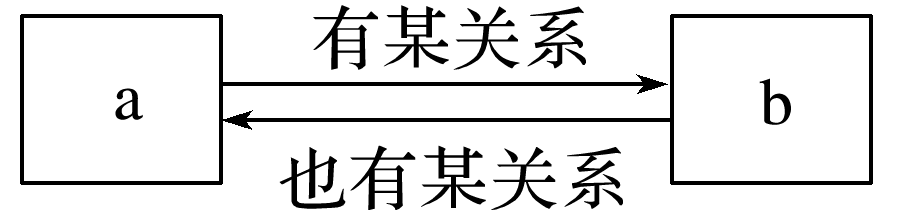 例如：甲与乙是同学。
      乙与甲也是同学。
二、正确运用关系判断
4.什么是关系判断对称性和传递性？
⑴对象之间关系对称性的表现
②反对称关系：如果一对象对另一对象具有某种关系，另一对象对这一对象不再具有那种关系，这种关系被称为反对称关系。
       图示如下(a、b为特定认识范围内的任意对象)：
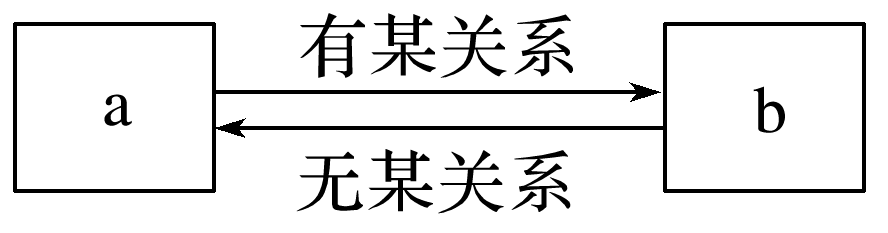 例如：甲比乙大三岁。
      乙肯定不比甲大三岁。
二、正确运用关系判断
4.什么是关系判断对称性和传递性？
⑴对象之间关系对称性的表现
③偶对称关系：如果一对象对另一对象具有某种关系，另一对象对这一对象在有的情况下具有那种关系、在有的情况下不具有那种关系，这种关系就被称为偶对称关系。
图示如下(a、b为特定认识范围内的任意对象)：
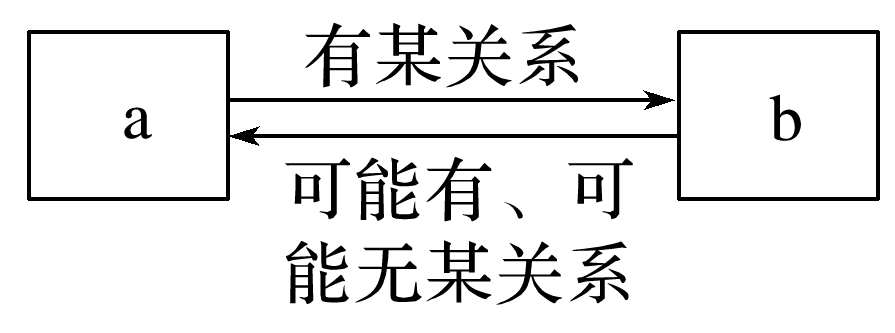 例如：甲认识乙。
      乙不一定认识甲。
【巩固知识】
          请判断以下判断体现的关系是什么？是对称关系吗？
①小李与小张是同事。

②从窗子到门是七步,从门到窗子还是七步。

③有些党员是国家干部。
“同事”关系。是对称关系，因为小张与小李也是同事。
“距离七步”关系。是对称关系，因为两者是相同关系。
“交叉”关系。是对称关系，因为有些国家干部是党员。
【知识整合】对称关系的类型
二、正确运用关系判断
4.什么是关系判断对称性和传递性？
⑵对象之间关系传递性的表现
①传递关系：如果一对象对另一对象具有某种关系，另一对象对第三个对象也具有那种关系，该对象与第三个对象之间还具有那种关系，这种关系被称为传递关系。
图示如下(a、b和c为特定认识范围内的任意对象)：
例：长江比黄河长，而黄河比黑龙江长，因而，长江比黑龙江长。“比……长”是一种传递关系。
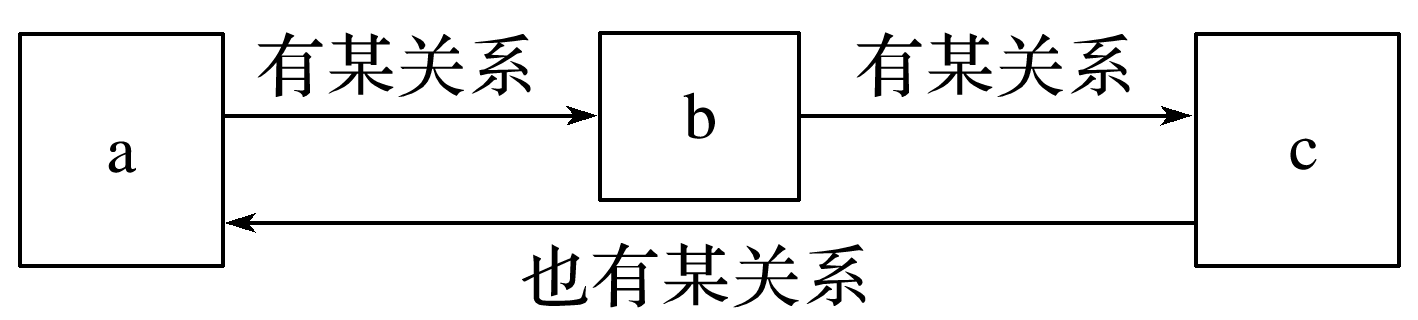 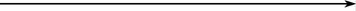 二、正确运用关系判断
4.什么是关系判断对称性和传递性？
⑵对象之间关系传递性的表现
②反传递关系：如果该对象与第三个对象不再具有那种关系，这种关系被称为反传递关系。
图示如下(a、b和c为特定认识范围内的任意对象)：
例：甲是乙的母亲，乙是丙的母亲，则不可能甲是丙的母亲。“母亲”的关系就是一种反传递关系。
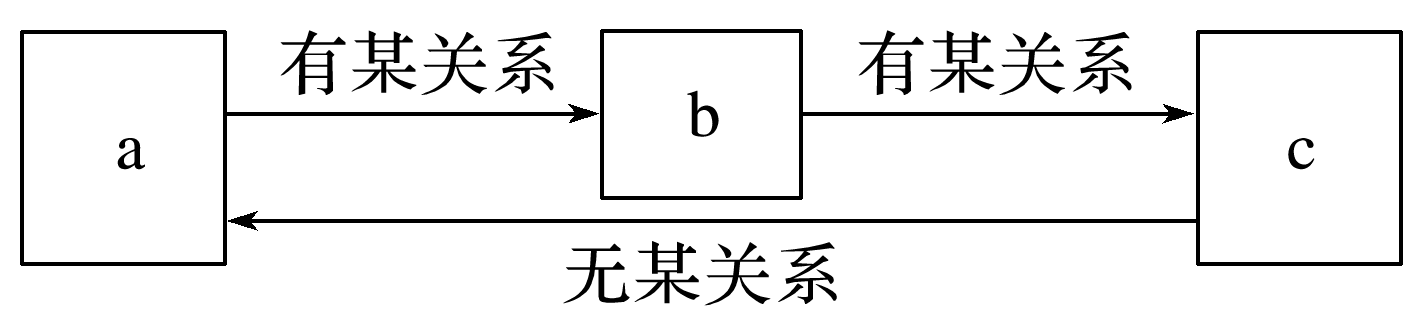 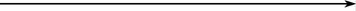 二、正确运用关系判断
4.什么是关系判断对称性和传递性？
⑵对象之间关系传递性的表现
③偶传递关系：如果该对象与第三个对象在有的情况下具有那种关系、在有的情况下不具有那种关系，这种关系就被称为偶传递关系。
图示如下(a、b和c为特定认识范围内的任意对象)：
例：我们不能因为甲喜欢乙，乙喜欢丙，就断定甲一定喜欢丙，因而称偶传递关系
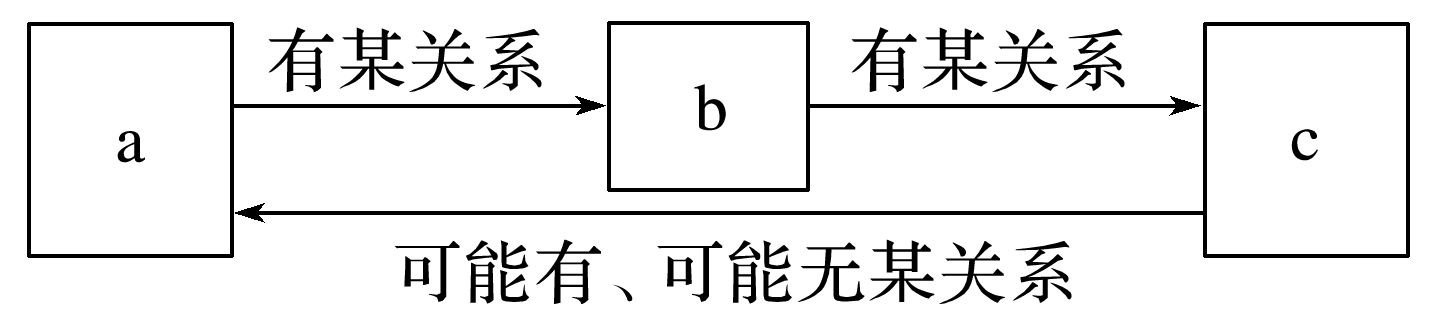 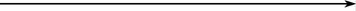 【知识整合】传递关系的类型
例题7：下列概念之间的外延关系中，属于偶传递关系的是(  )
  ①全同关系　②矛盾关系　
  ③交叉关系　④反对关系
  A．①②     B．③④  
  C．①③     D．②④
BB
【解析】传递性关系是三个对象之间的关系。①若a与b是全同关系，b与c是全同关系，则a与c必定是全同关系，所以全同关系属于传递关系。②若a与b是矛盾关系，b与c是矛盾关系，则a与c必定不是矛盾关系，所以矛盾关系属于反传递关系。③若a与b是交叉关系，b与c是交叉关系，则a与c不一定是交叉关系，所以交叉关系属于偶传递关系。④若a与b是反对关系，b与c是反对关系，则a与c不一定是反对关系，所以反对关系属于偶传递关系。故选B。
《呐喊》的作者与鲁迅是全同关系。
  鲁迅与《狂人日记》的作者是全同关系
《呐喊》的作者与《狂人日记》的作者是全同关系
全同关系：
金属与非金属是矛盾关系。
非金属与metal是矛盾关系。
金属与metal不是矛盾关系。
矛盾关系：
中学生与团员有交叉关系。
团员与青年有交叉关系。
中学生与青年不一定有交叉关系。（校内有和校外无）
交叉关系：
所有想这个问题的人与高中生是反对关系。
高中生与有些想这个问题的人是反对关系。
所有想这个问题的人与有些想这个问题的人不是反对关系。
反对关系：
例题8：下列判断中表示性质判断的是(　　)
  ①所有的认识都是从实践中得来的
  ②随地吐痰是很不好的习惯
  ③他比任何人都笨
  ④有的水生动物是用肺呼吸的
  A．①②③     B．①②④    C．①③④  	  D．②③④
BB
【解析】本题考查了性质判断与关系判断的区别，回答本题要明确性质判断与关系判断的区别是什么。①断定“所有的认识”都具有“从实践中得来的”性质。②断定“随地吐痰”是“很不好的习惯”。③是关系判断。④断定“有的水生动物”具有“用肺呼吸”的性质，故①②④组合入选。
例题9： 2009年春季以来，我国甲型H1N1流感开始流行，并可能在2009年秋冬大流行。在患者中，很多是在国外患病，回国后其乘坐的出租车司机被传染，进而出租车司机的家人被传染，接下来是出租车司机家人的同事等。前段时间我国甲型H1N1流感疫情总体上属于输入型的。
请分析上述患者之间是什么关系。
因为他们之间的关系是单向传染的，所以属于反对称关系；又因为国外患病者与司机的关系在司机与其家属之间等继续发生，所以，他们又是传递关系。
二、正确运用关系判断
5.把握对象的性质和对象之间的关系有什么意义？
①把握对象的性质和对象之间的关系的意义：
     认识事物，只有既弄清对象的性质，又了解对象之间的关系，才能对对象有较为全面的把握。
   ②把握对象之间关系的意义：
     在社会生活中，弄清不同对象之间的关系，对于我们认清自己的社会地位和角色，明确自己的职责，更好地履行应尽的义务、维护合法的权利，具有重要意义。
知识框架图
断定认识对象具有或不具有某种性质的简单判断
含义
构成
一般由量项、主项、联项和谓项构成。
性质判断
依据判断的量分：
依据判断的质分：
依据判断的质和量结合上分：
简单判断
类型
含义
断定认识对象之间关系的简单判断
构成
一般由关系者项、关系项和量项构成。
关系判断
对称关系（对称关系、反对称关系、非对称关系）
传递关系（传递关系、反传递关系、非传递关系）
类型
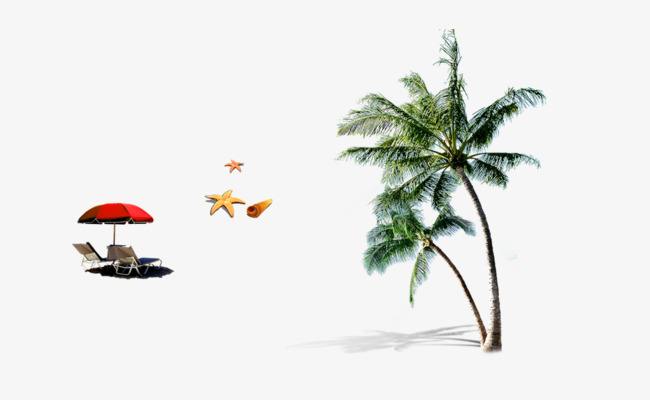 再见！再见！
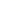